ANZREG 2019 Developers Day
Taskforce – Primo Workflow Testing with Cypress
Nishen Naidoo, Senior Systems Analyst
Macquarie University Library
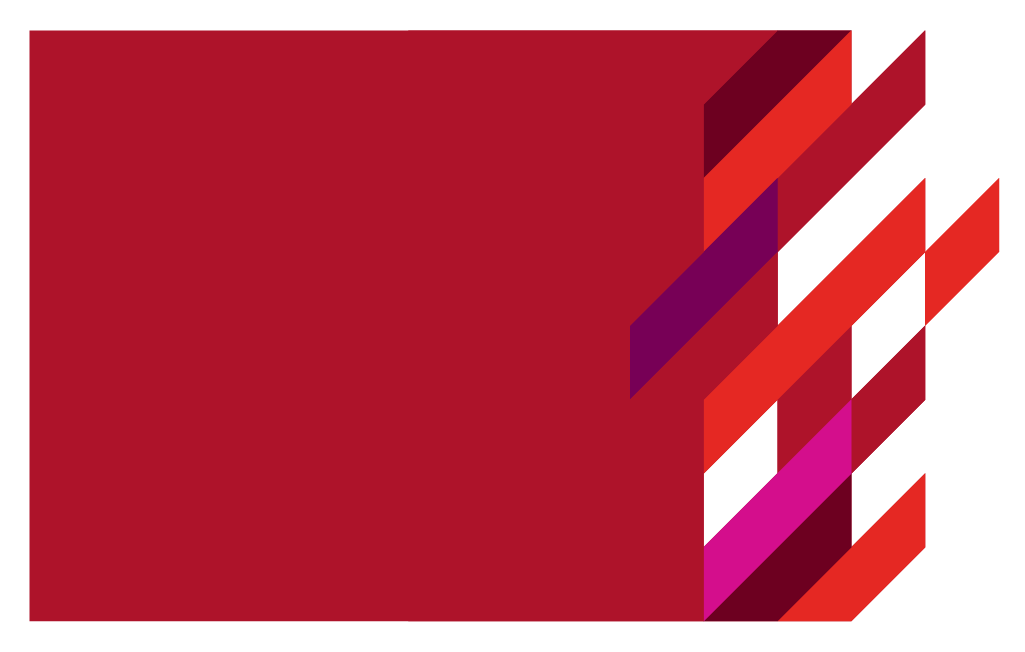 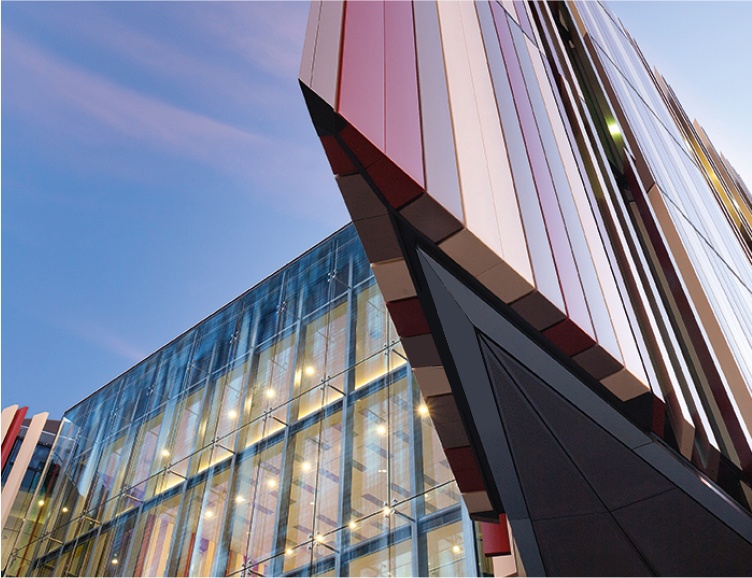 [Speaker Notes: This is a test note.

Note 1
Note 2
Note 3]
SIWG – Interoperability
New structure and focus on Taskforces
CHAIRMehmet Celik
DEPUTY CHAIR
Nishen Naidoo
Taskforce Project Leader
Taskforce Project Leader
Taskforce Project Leader
Community Members
Community Members
Community Members
LIBRARY TECHNOLOGY SERVICES
2
Taskforces
Designed to focus on specific community issues
Encourage and support broader community engagement
Build and support a developer community to support Taskforce groups (and other developer activities)
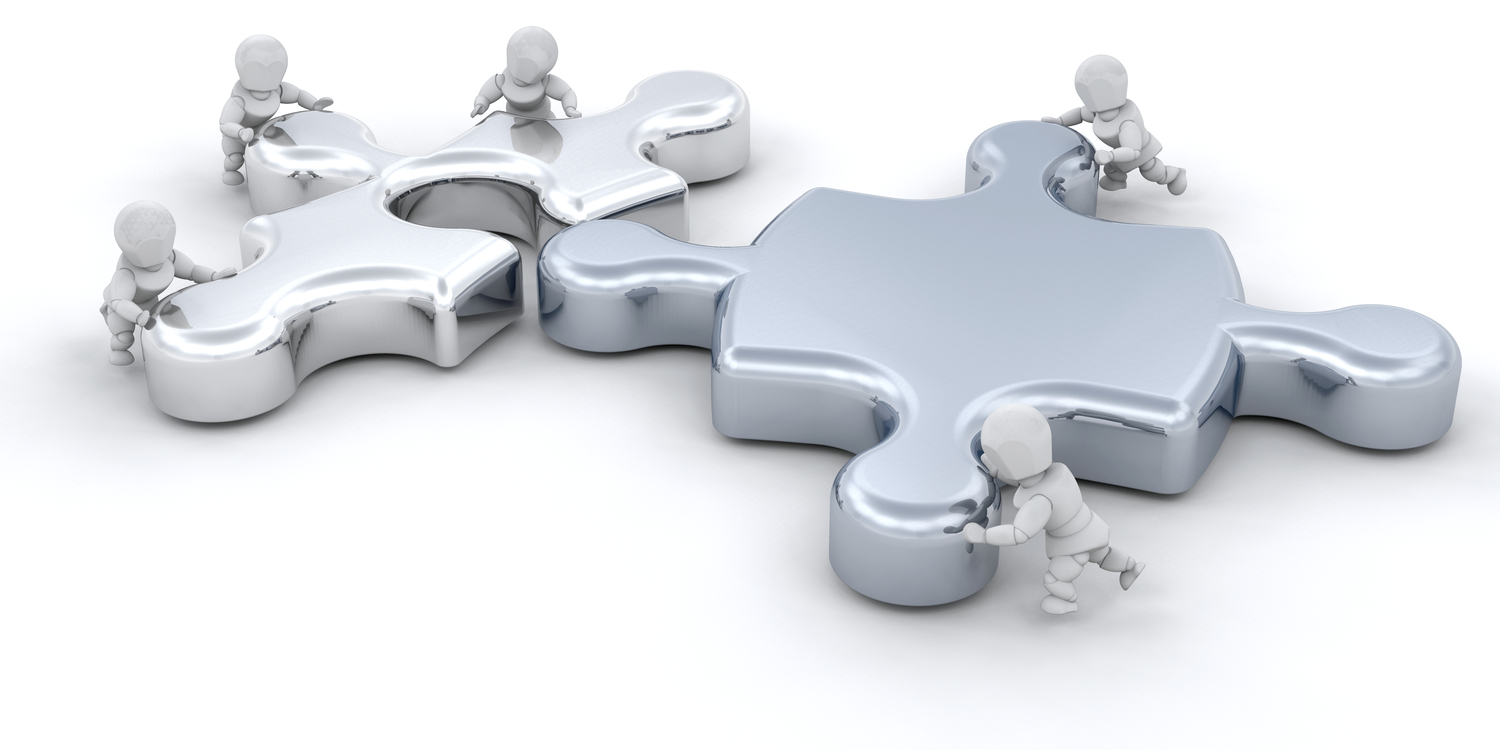 LIBRARY TECHNOLOGY SERVICES
3
Primo Workflow Testing with Cypress
First cab off the ranks!
Project Leader: Lee Houghton (University of Nottingham)
Approximately 18 people in the task force
Two subgroups:-
Workflow requirements gathering (documentation)
Workflow testing implementation (coding)
People can be involved in one or both
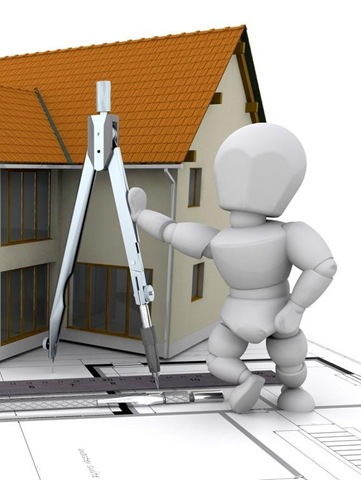 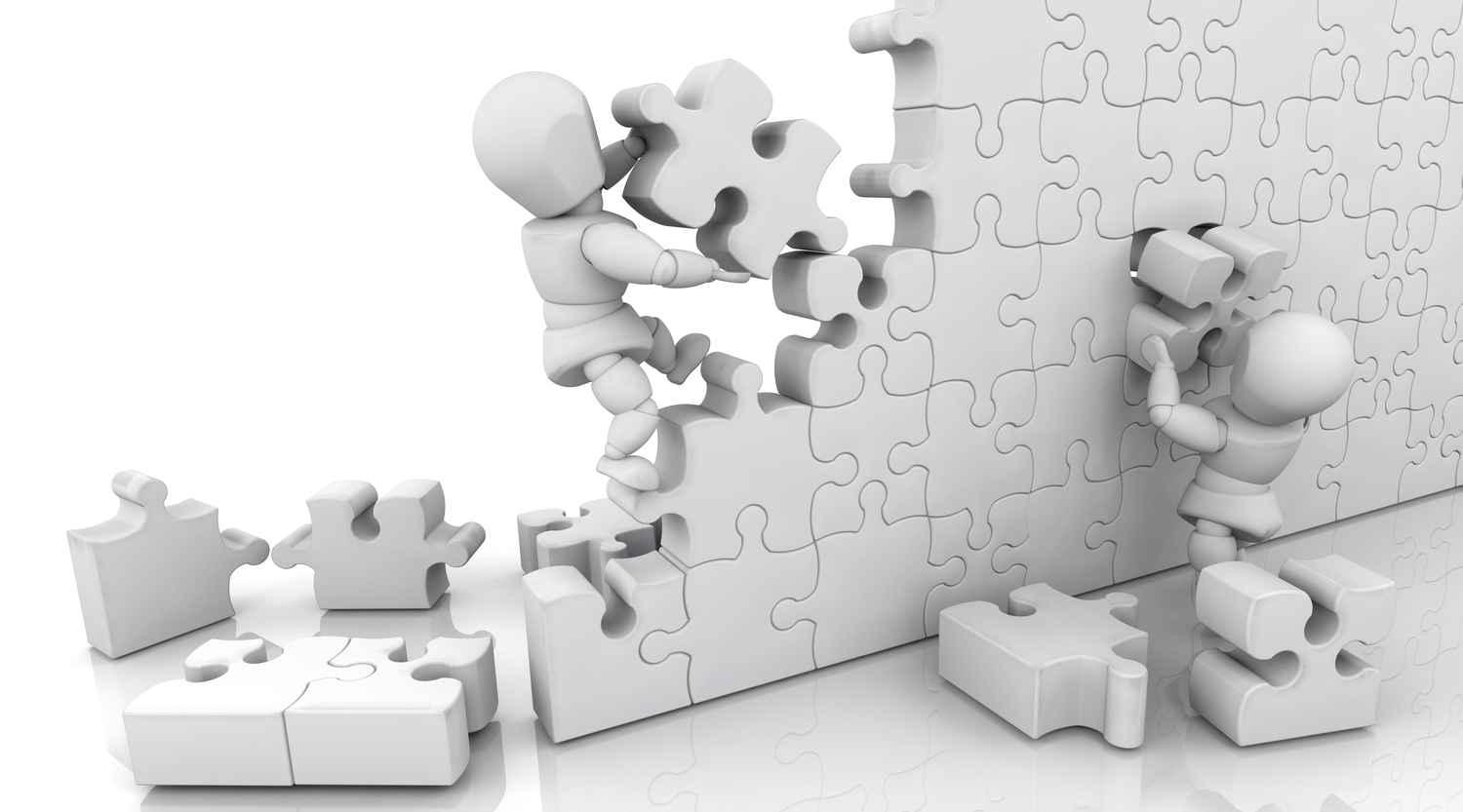 LIBRARY TECHNOLOGY SERVICES
4
Drivers
Pain point for many people for a while:
Manual testing takes time
Time required for testing is increasing as features grow
Difficult to test everything for every release
Releases are getting more frequent (especially with VE)
Testing accessibility is difficult
Duplication of effort, especially on shared environments
IGeLU 2019 “Primo Testing Best Practice Panel Discussion” highlighted many of these issues
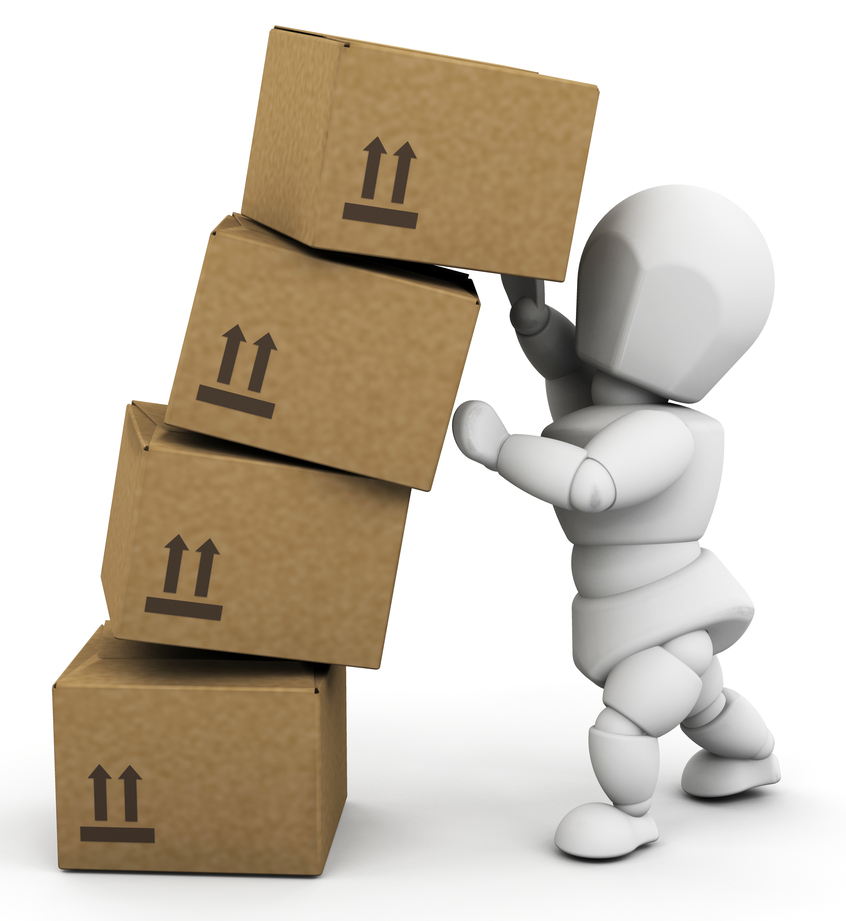 LIBRARY TECHNOLOGY SERVICES
5
Solutions
What if we removed the “manual” from the testing?
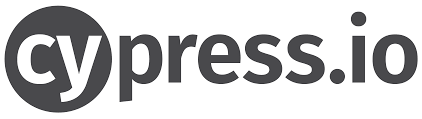 LIBRARY TECHNOLOGY SERVICES
6
Cypress.io
https://cypress.io
YouTube video on installation of Cypress.io:	https://www.youtube.com/watch?v=Vz6HxyTxzdY
Testing automation framework
More modern take on web testing
Not Selenium based
Uses JavaScript for writing tests
Uses popular JavaScript testing frameworks under the hood
Mocha
Chai
You can Record a test like a Macro (Cypress Scenario Recorder)
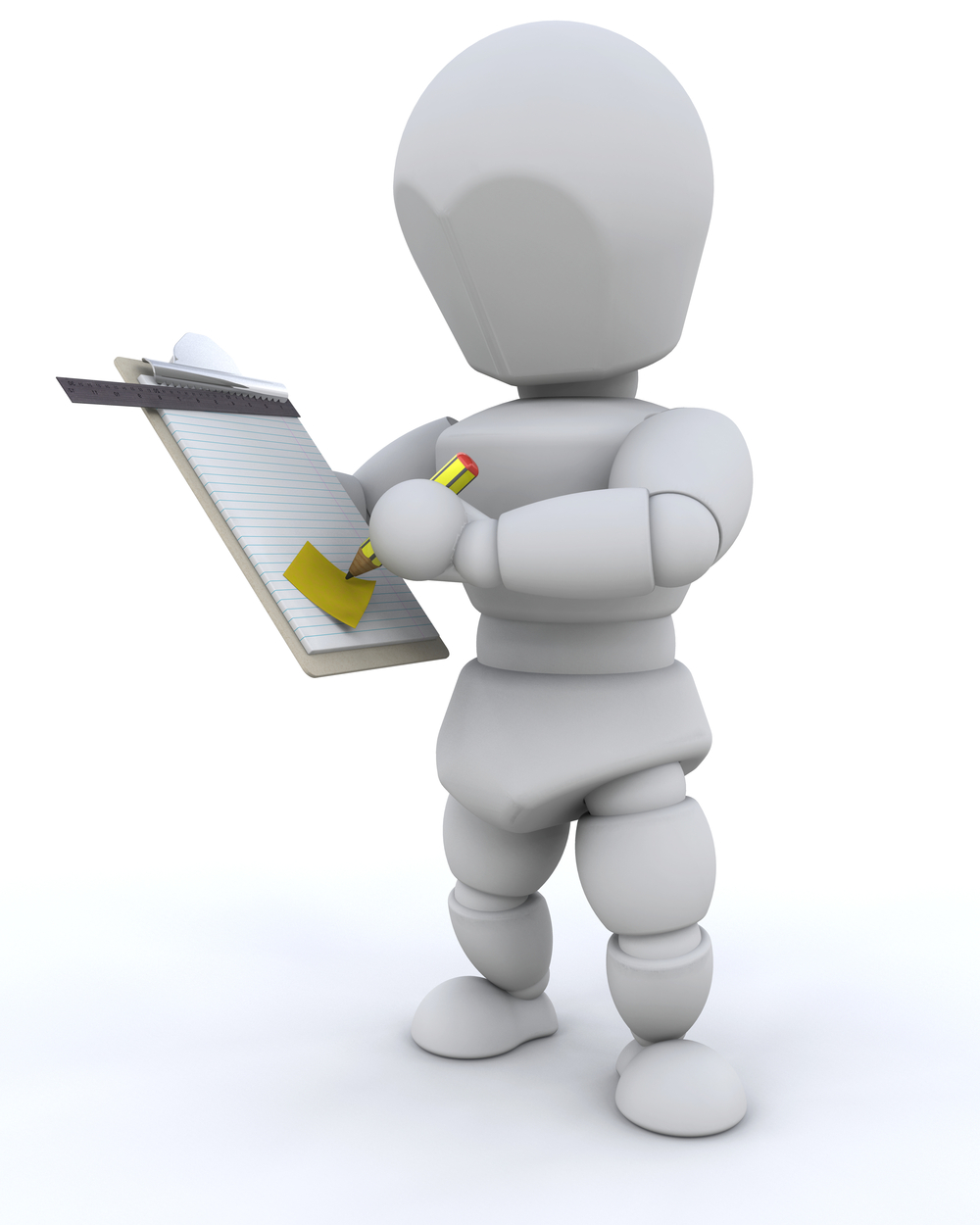 LIBRARY TECHNOLOGY SERVICES
7
Cypress Demo 1
Starting a project
Structure
fixtures
integration
plugins
support
Starting Cypress
Exploring the example tests
Running some example tests
LIBRARY TECHNOLOGY SERVICES
8
Cypress Demo 2
Writing a simple test
Ensuring outcomes with “assertions”
Time travelling!
LIBRARY TECHNOLOGY SERVICES
9
Cypress Demo 3
Single Sign On issues
What happens when the Sign In Button is clicked with an SSO configuration?
How can we get around this?
SSO Command for simulation
Identity Provider (Okta)
Service Provider
(Primo PDS)
Pre Configured Certificates
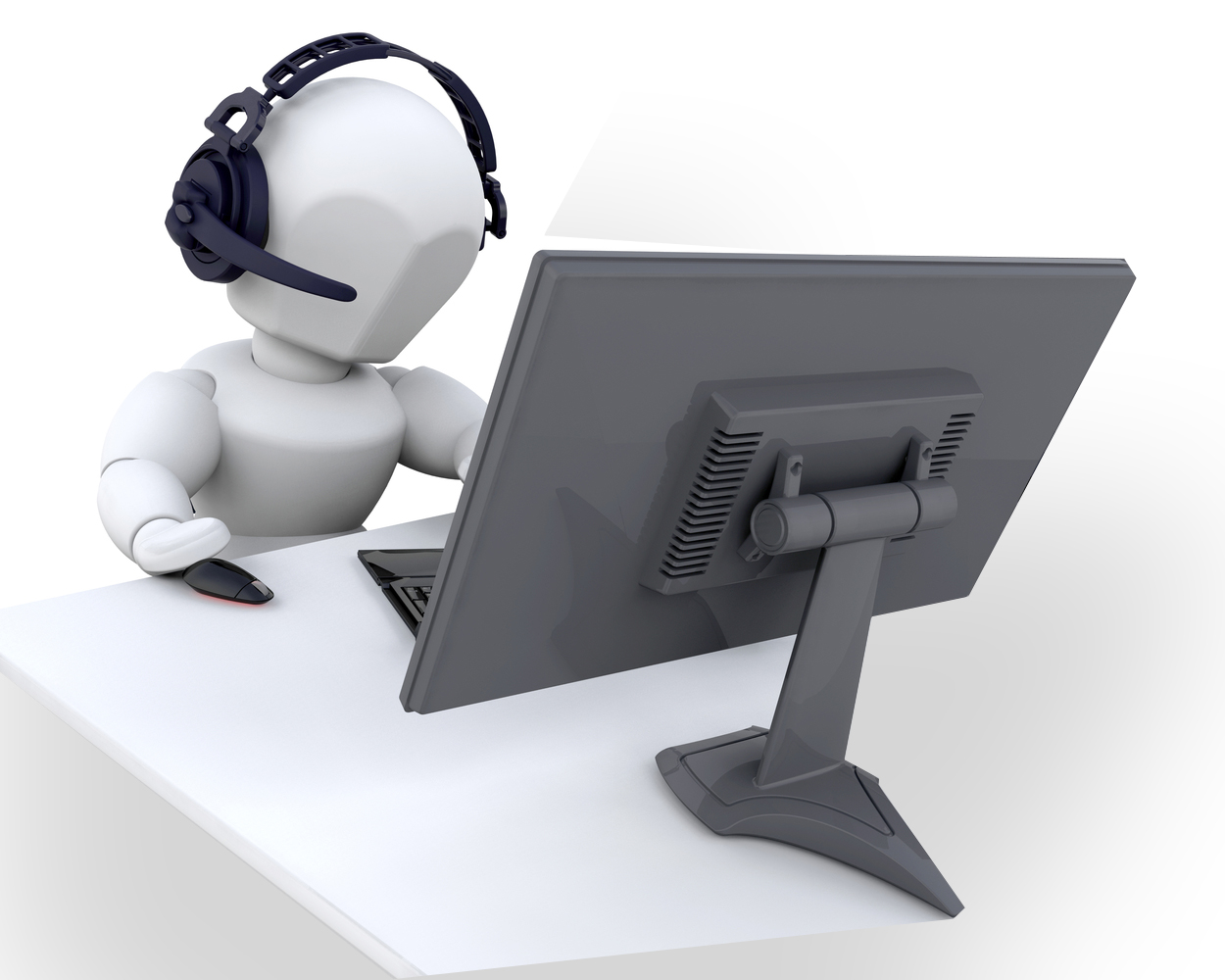 User
All communication between IdP and SP go through the User
LIBRARY TECHNOLOGY SERVICES
10
Questions + Discussion
LIBRARY TECHNOLOGY SERVICES
11